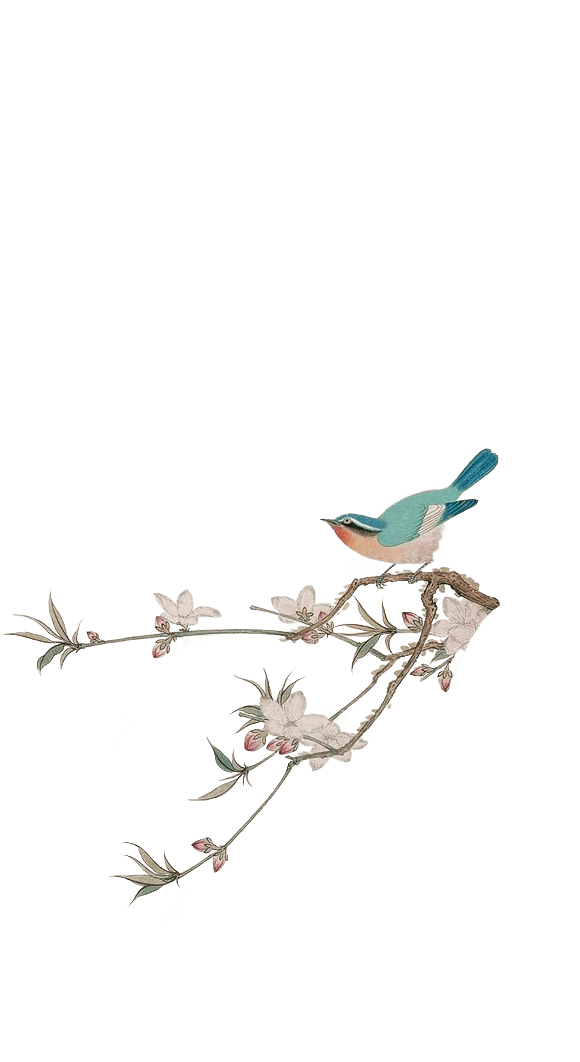 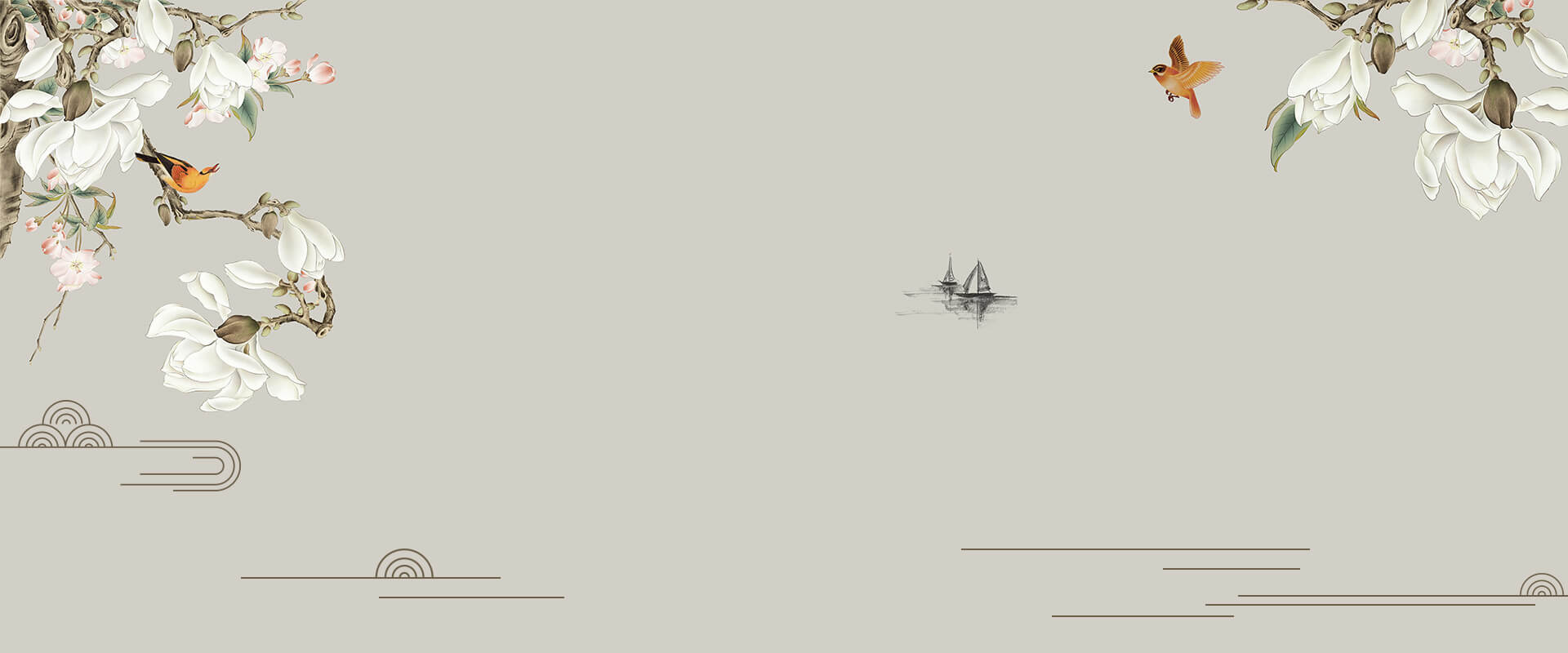 国学经典文化
昨夜雨疏风骤，浓睡不消残酒，
试问卷帘人，却道海棠依旧。
知否，知否，应是绿肥红瘦。
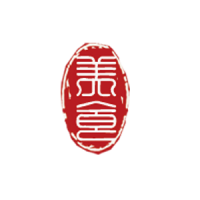 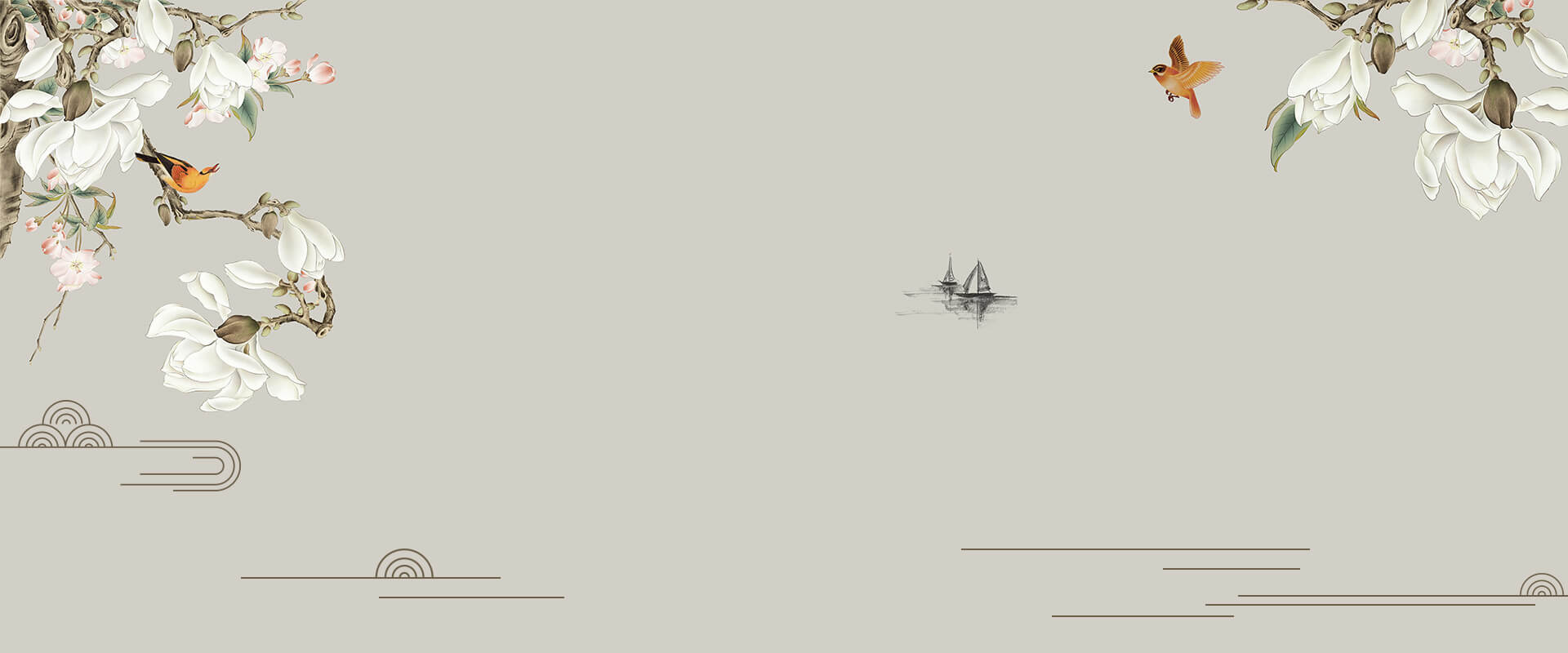 目录
肆
壹
贰
叁
国学经典文化
国学经典文化
国学经典文化
国学经典文化
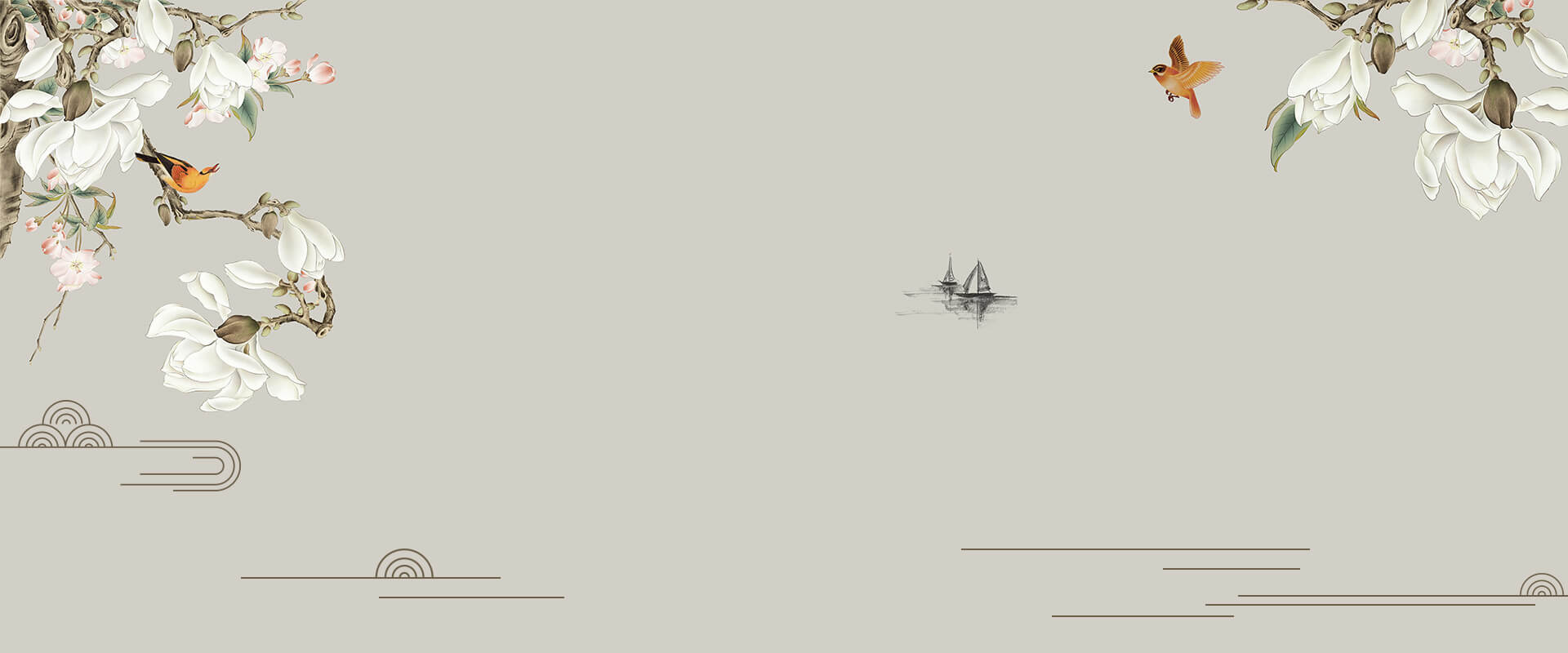 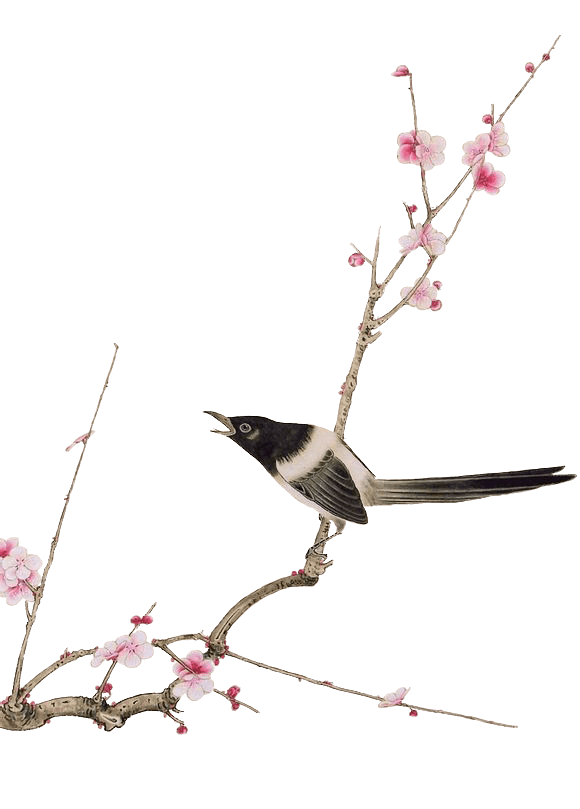 1
稠花乱蕊畏江滨，
行步欹危实怕春。
诗酒尚堪驱使在，
未须料理白头人。
国学经典文化
壹
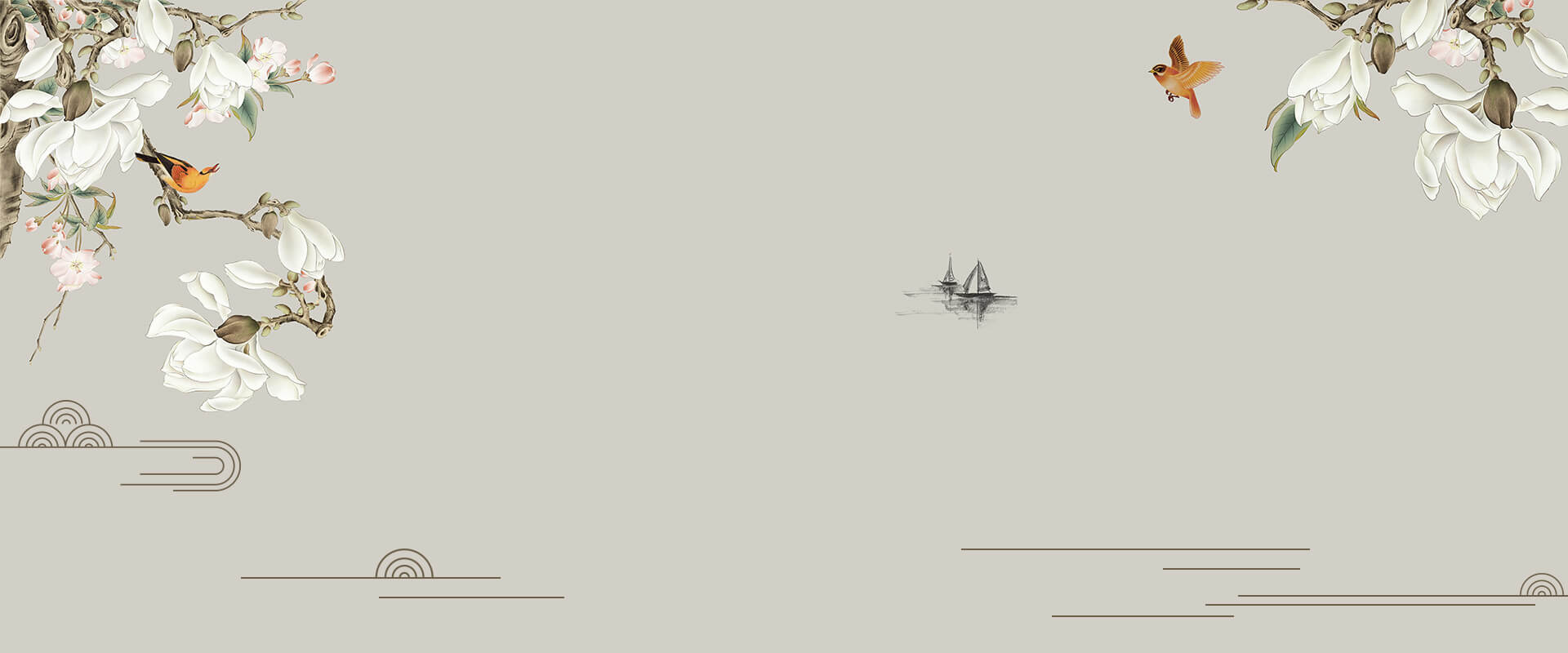 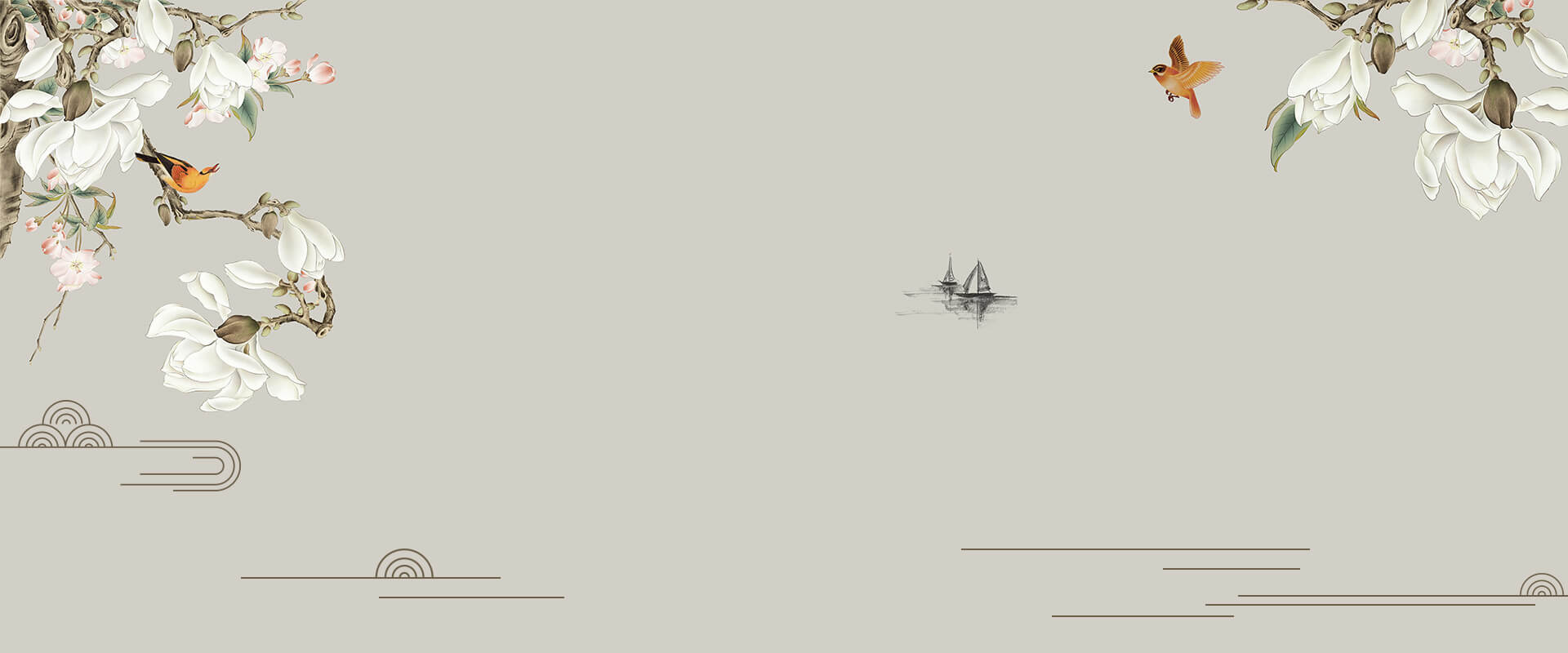 请点击添加内容请点击添加内容请点击添加内容请点击添加内容请点击添加内容请点击添加内容请点击添加内容
壹
贰
叁
请点击添加内容请点击添加内容请点击添加内容请点击添加内容请点击添加内容请点击添加内容请点击添加内容
请点击添加内容请点击添加内容请点击添加内容请点击添加内容请点击添加内容请点击添加内容请点击添加内容
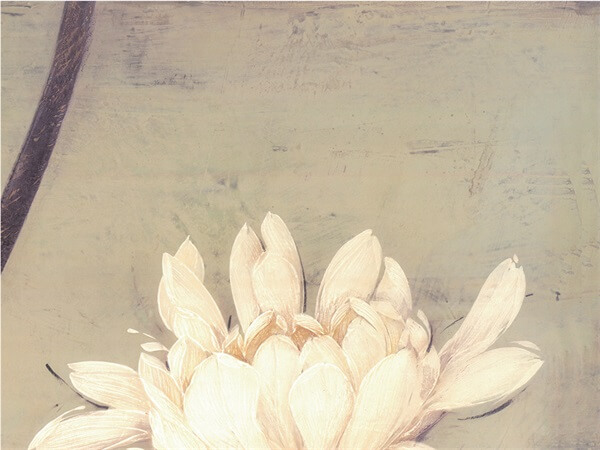 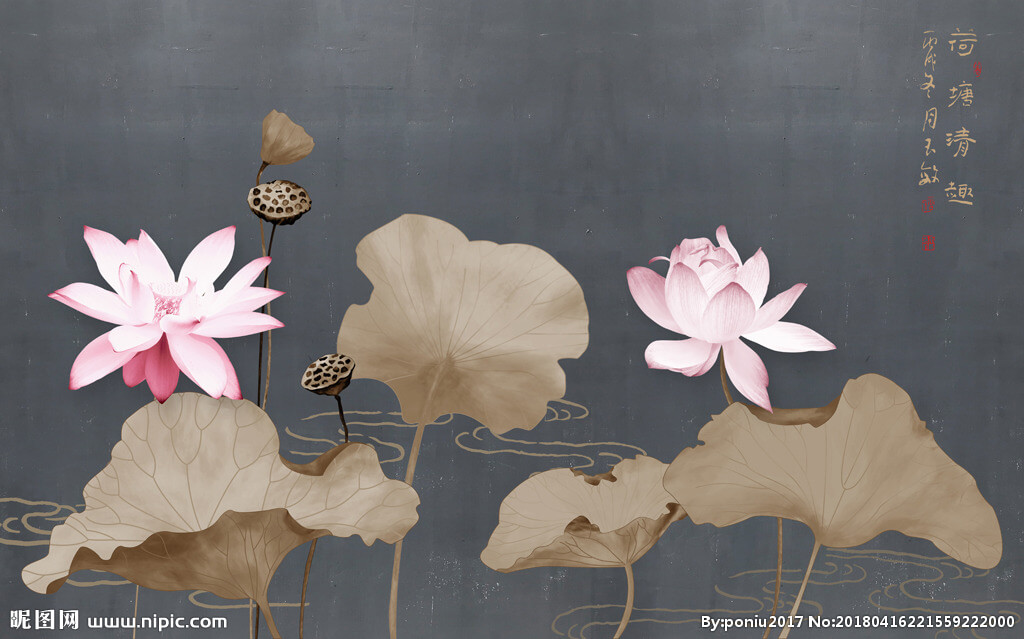 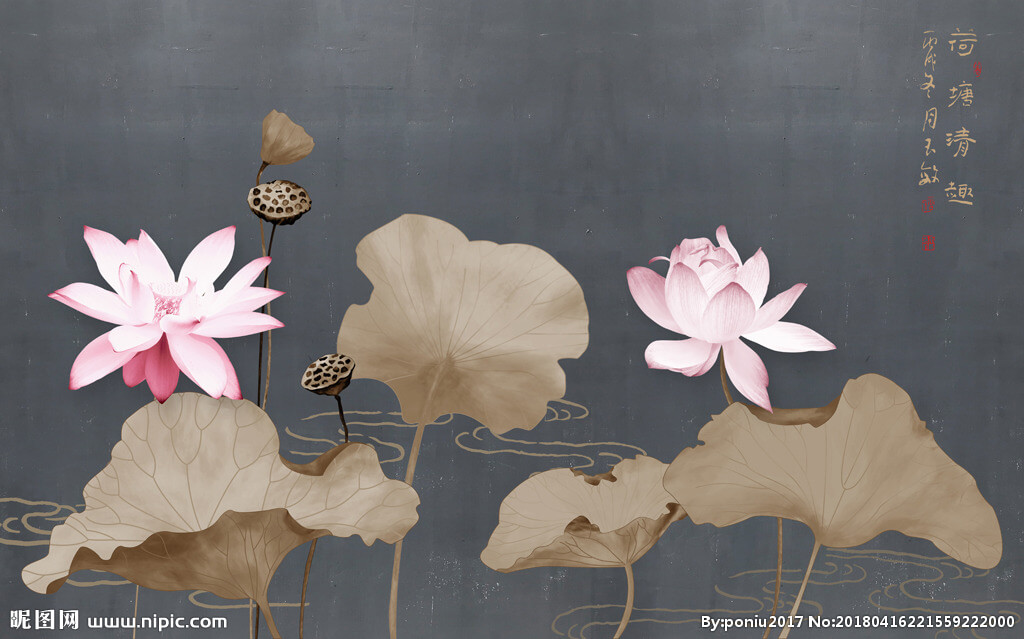 添加标题
添加标题
添加标题
单击此处添加文本单击此处添加文本单击此处添加文本
单击此处添加文本单击此处添加文本单击此处添加文本
单击此处添加文本单击此处添加文本单击此处添加文本
点击添加标题
请点击添加内容请点击添加内容请点击添加内容请点击添加内容请点击添加内容请点击添加内容
请点击添加内容请点击添加内容请点击添加内容请点击添加内容请点击添加内容请点击添加内容
请点击添加内容请点击添加内容请点击添加内容请点击添加内容请点击添加内容请点击添加内容
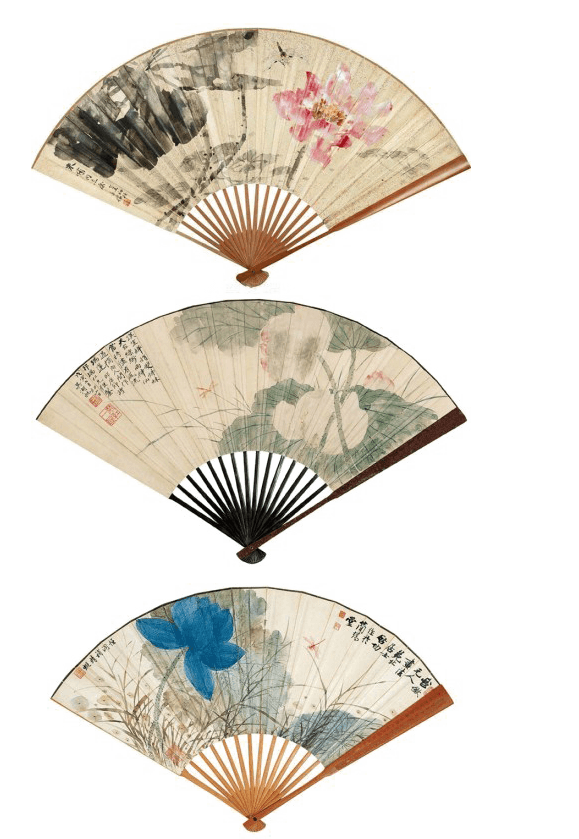 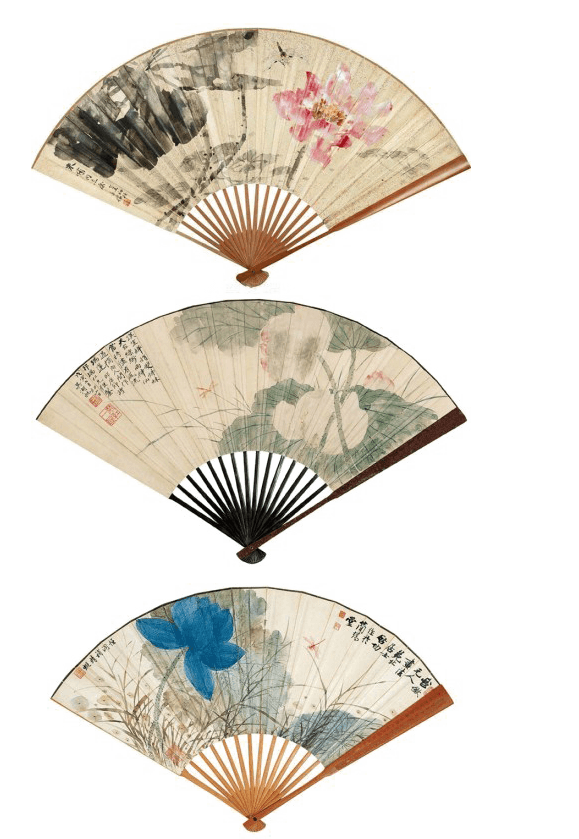 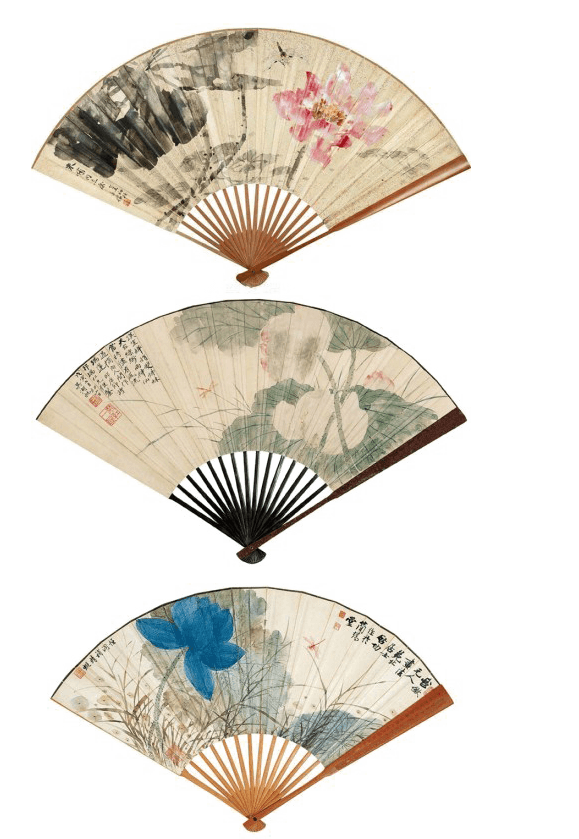 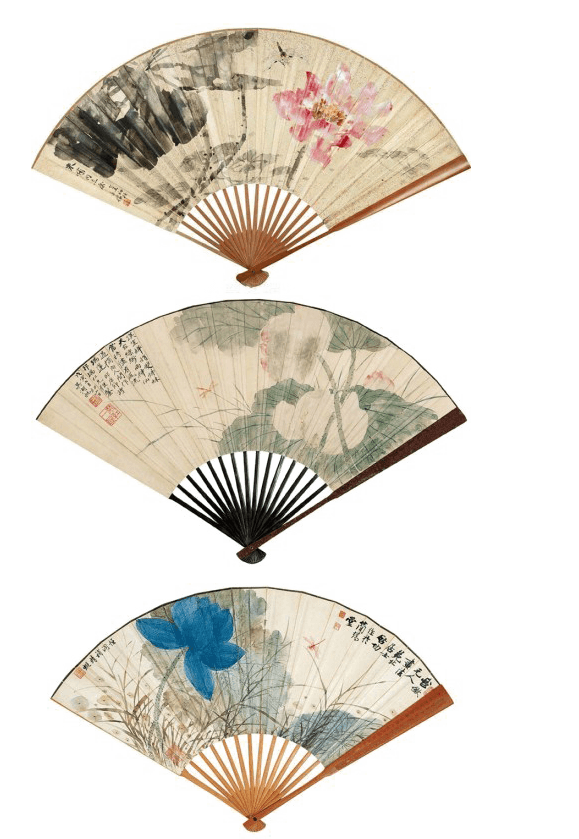 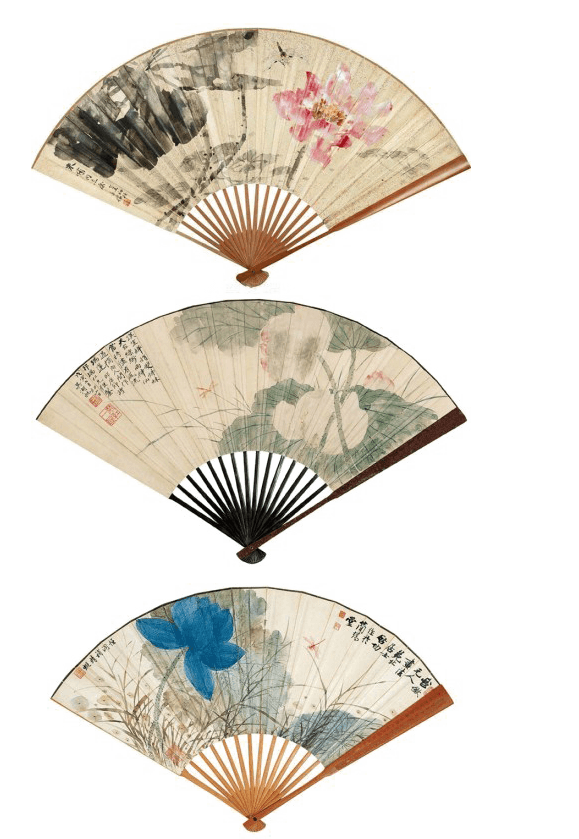 纸
请点击添加内容请点击添加内容请点击添加内容请点击添加内容请点击添加内容请点击添加内容请点击添加内容
请点击添加内容请点击添加内容请点击添加内容请点击添加内容请点击添加内容请点击添加内容请点击添加内容
请点击添加内容请点击添加内容请点击添加内容请点击添加内容请点击添加内容请点击添加内容请点击添加内容
扇
点击此处添加标题
点击此处添加标题
单击此处输入文本内容，单击此处输入文本内容，单击此处输入文本内容，单击此处输入文本内容，单击此处输入文本内容，单击此处输入文本内容，单击此处输入文本内容。
单击此处输入文本内容，单击此处输入文本内容，单击此处输入文本内容，单击此处输入文本内容，单击此处输入文本内容，单击此处输入文本内容，单击此处输入文本内容。
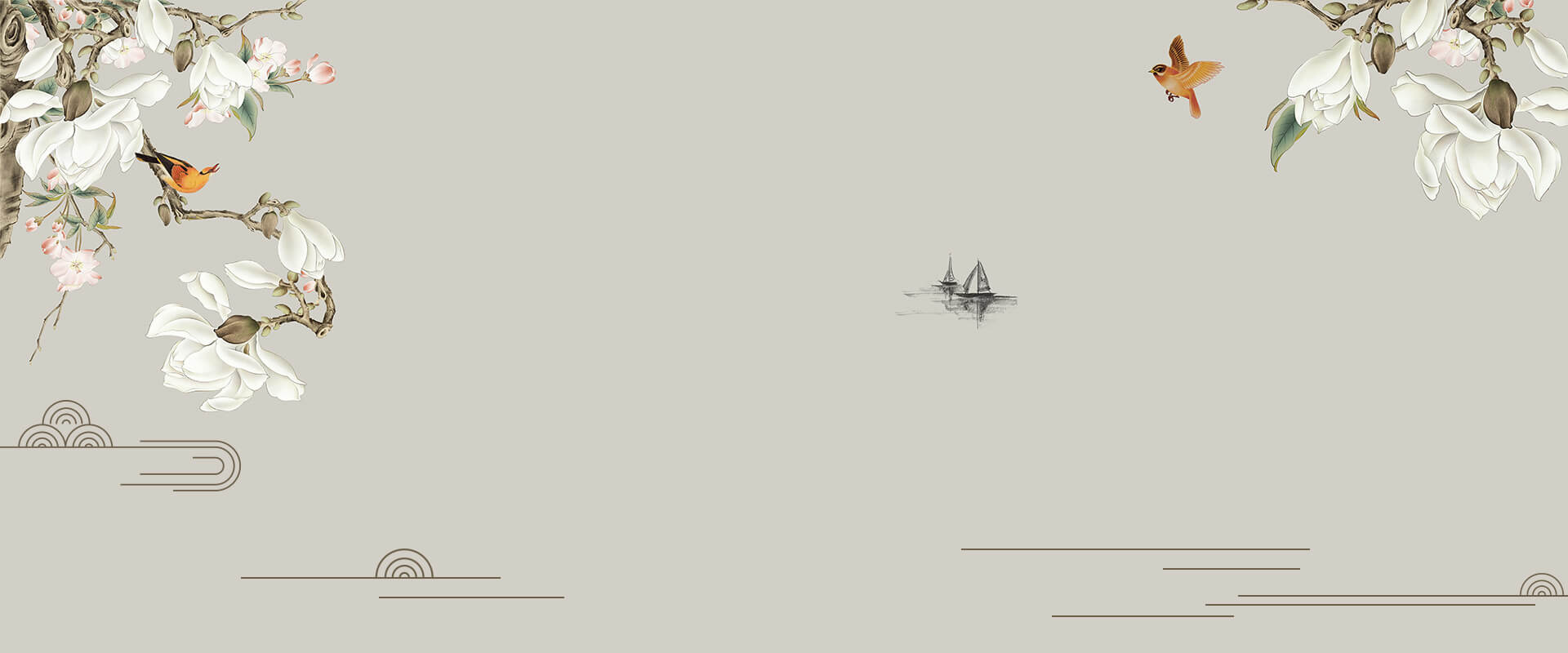 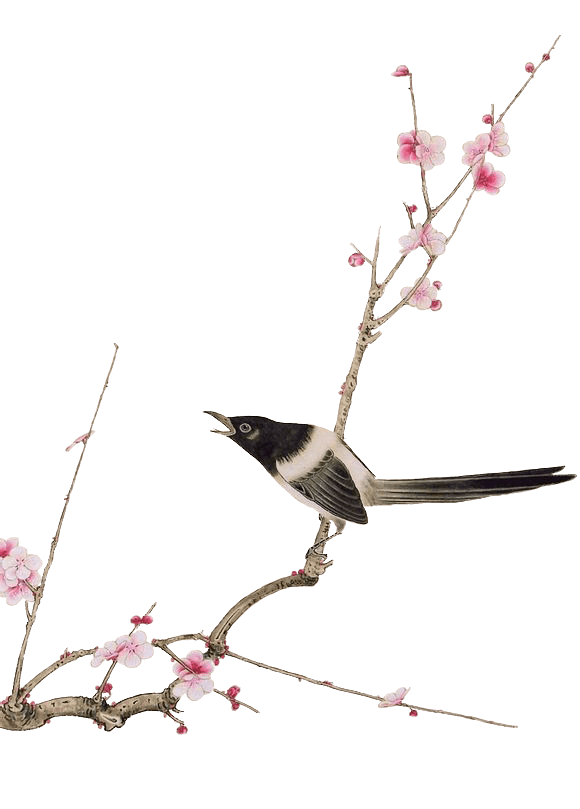 2
稠花乱蕊畏江滨，
行步欹危实怕春。
诗酒尚堪驱使在，
未须料理白头人。
国学经典文化
贰
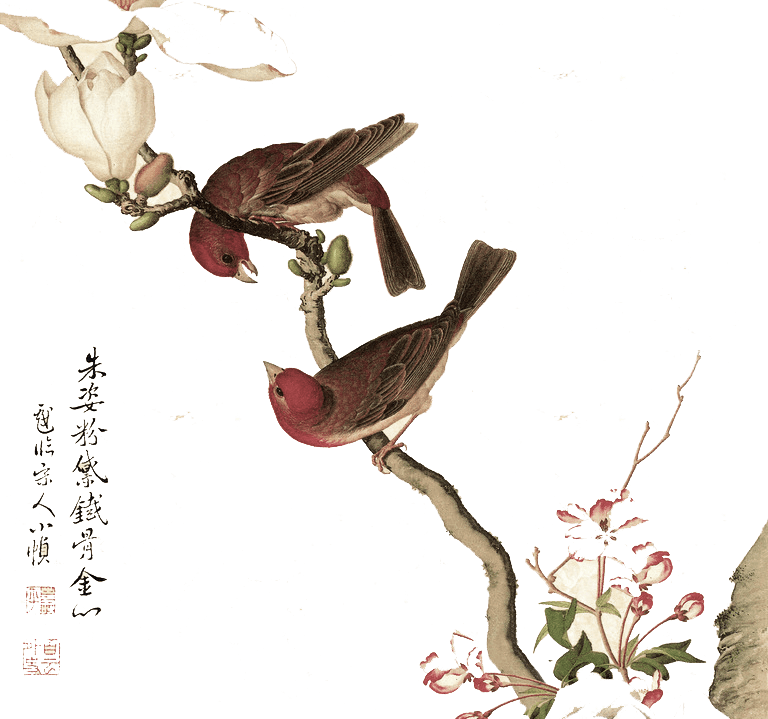 点击添加标题
请点击添加内容请点击添加内容请点击添加内容请点击添加内容请点击添加内容请点击添加内容请点击添加内容请点击添加内容请点击添加内容请点击添加内容请点击添加内容请点击添加内容请点击添加内容请点击添加内容请点击添加内容请点击添加内容请点击添加内容请点击添加内容
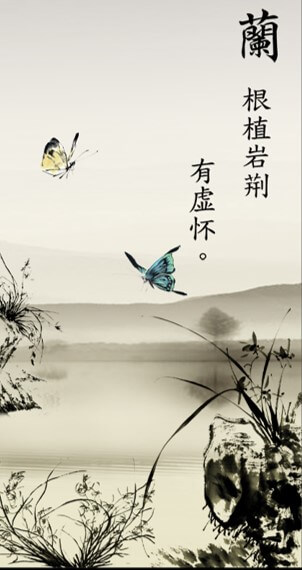 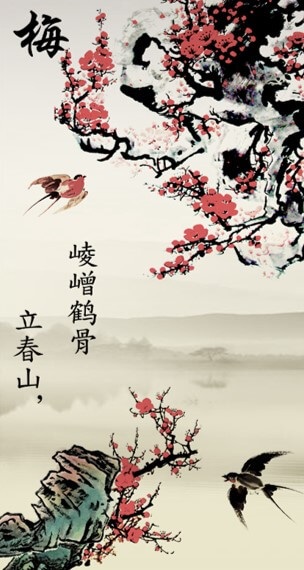 请点击添加内容请点击添加内容请点击添加内容请点击添加内容请点击添加内容请点击添加内容请点击添加内容
点击添加标题
请点击添加内容请点击添加内容请点击添加内容请点击添加内容请点击添加内容请点击添加内容请点击添加内容
点击添加标题
单击添加文本单击添加文本单击添加文本单击添加文本
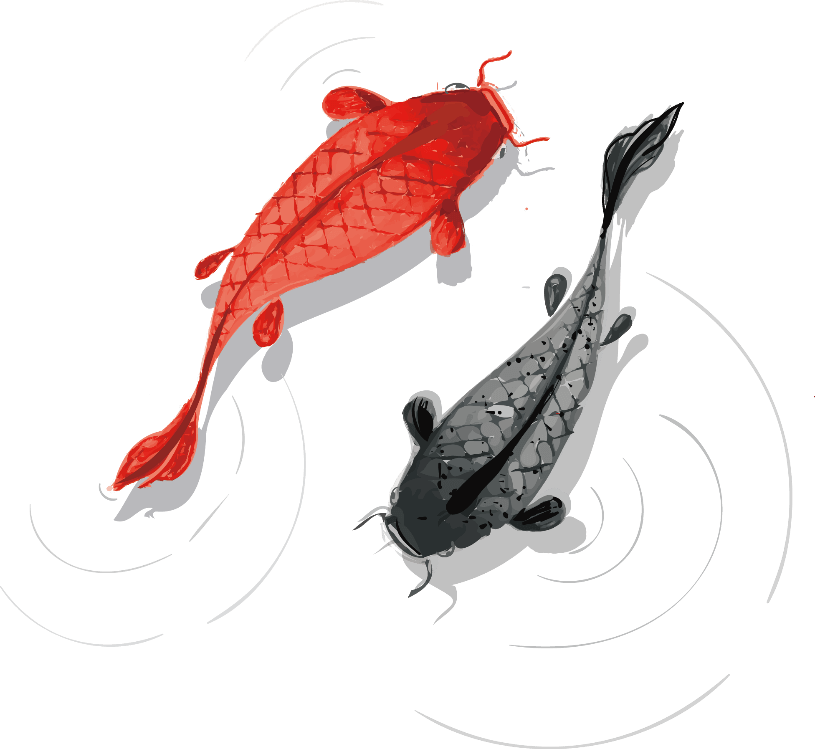 单击添加文本单击添加文本单击添加文本单击添加文本
壹
叁
单击添加文本单击添加文本单击添加文本单击添加文本
单击添加文本单击添加文本单击添加文本单击添加文本
肆
贰
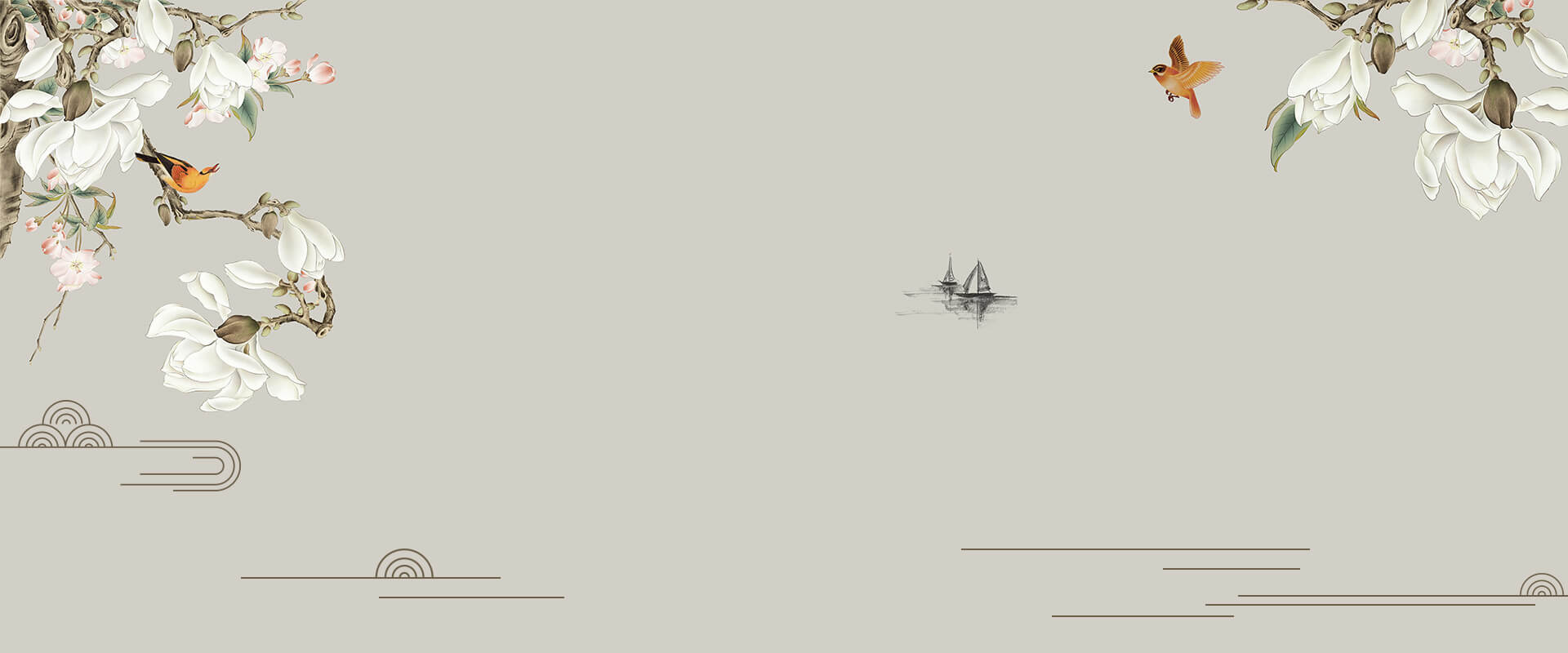 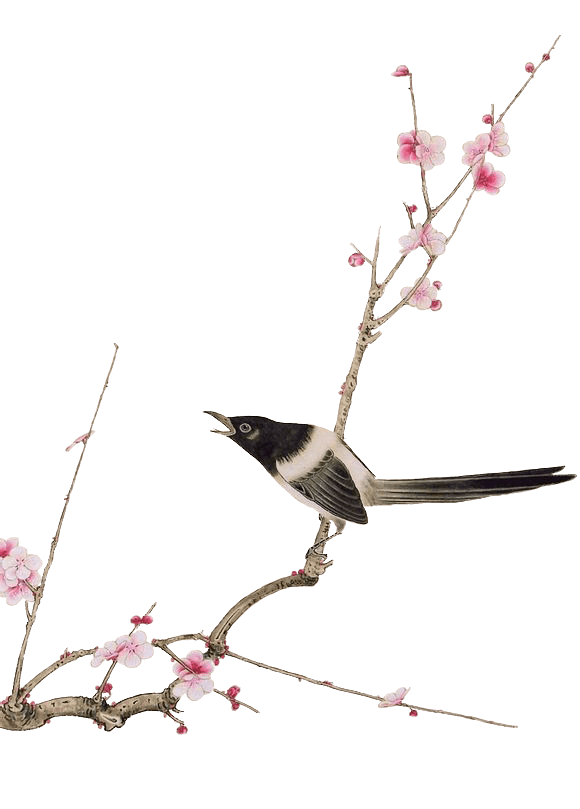 3
稠花乱蕊畏江滨，
行步欹危实怕春。
诗酒尚堪驱使在，
未须料理白头人。
国学经典文化
叁
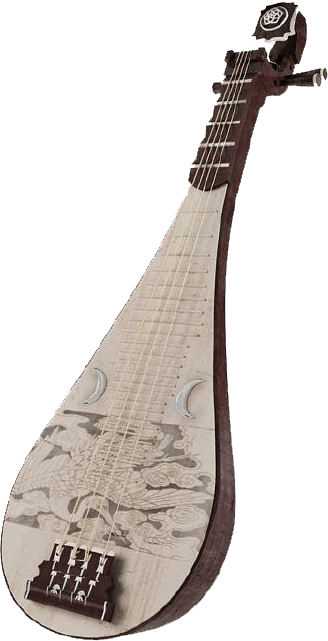 中国风
请点击添加内容请点击添加内容请点击添加内容请点击添加内容
请点击添加内容请点击添加内容请点击添加内容请点击添加内容
点击添加标题
请点击添加内容请点击添加内容请点击添加内容请点击添加内容
单击此处输入标题
单击此处输入标题
单击此处输入标题
单击此处输入标题
请在此处添加详细描述文本，尽量与标题文本语言风格相符合，语言描述尽量简洁生动。
请在此处添加详细描述文本，尽量与标题文本语言风格相符合，语言描述尽量简洁生动。
请在此处添加详细描述文本，尽量与标题文本语言风格相符合，语言描述尽量简洁生动。
请在此处添加详细描述文本，尽量与标题文本语言风格相符合，语言描述尽量简洁生动。
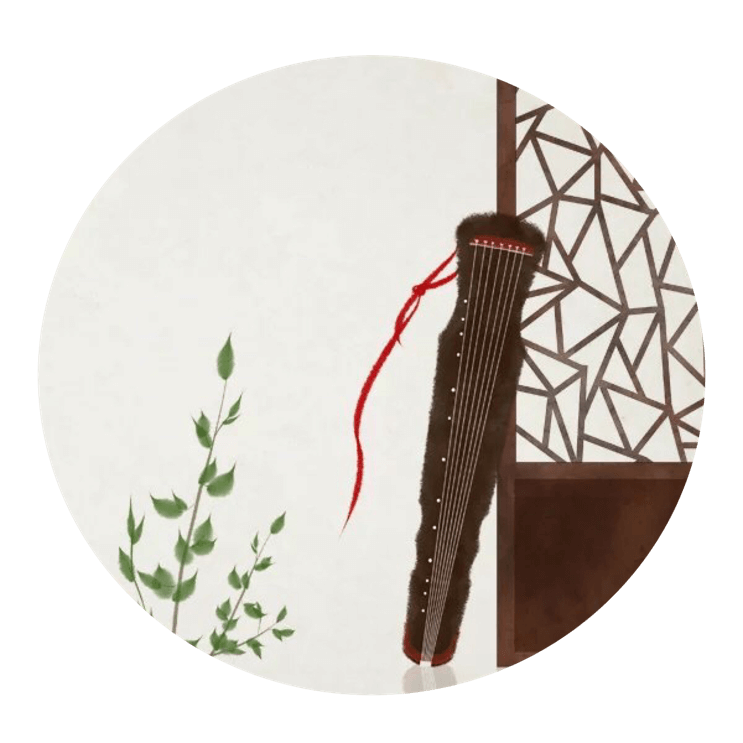 请点击添加内容请点击添加内容请点击添加内容请点击添加内容请点击添加内容请点击添加内容
优雅
请点击添加内容请点击添加内容请点击添加内容请点击添加内容请点击添加内容请点击添加内容
优雅
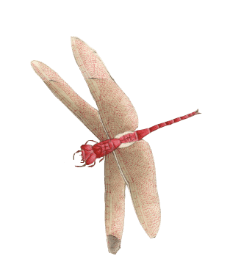 中国风
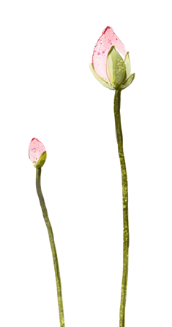 单击此处输入文本内容，单击此处输入文本内容，单击此处输入文本内容，单击此处输入文本内容
单击此处输入文本内容，单击此处输入文本内容，单击此处输入文本内容，单击此处输入文本内容
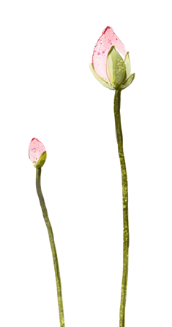 单击此处输入文本内容，单击此处输入文本内容，单击此处输入文本内容，单击此处输入文本内容
单击此处输入文本内容，单击此处输入文本内容，单击此处输入文本内容，单击此处输入文本内容
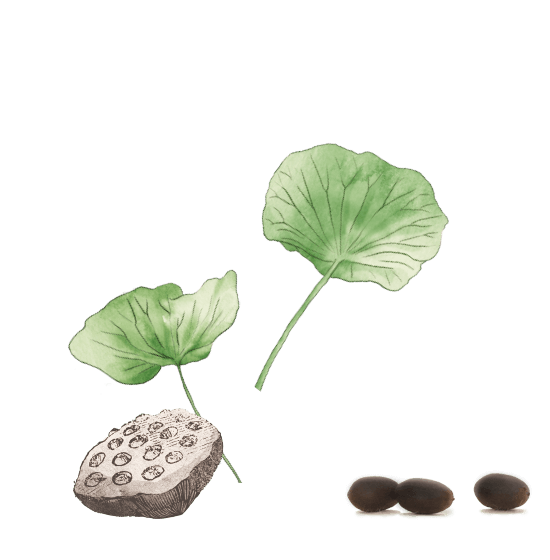 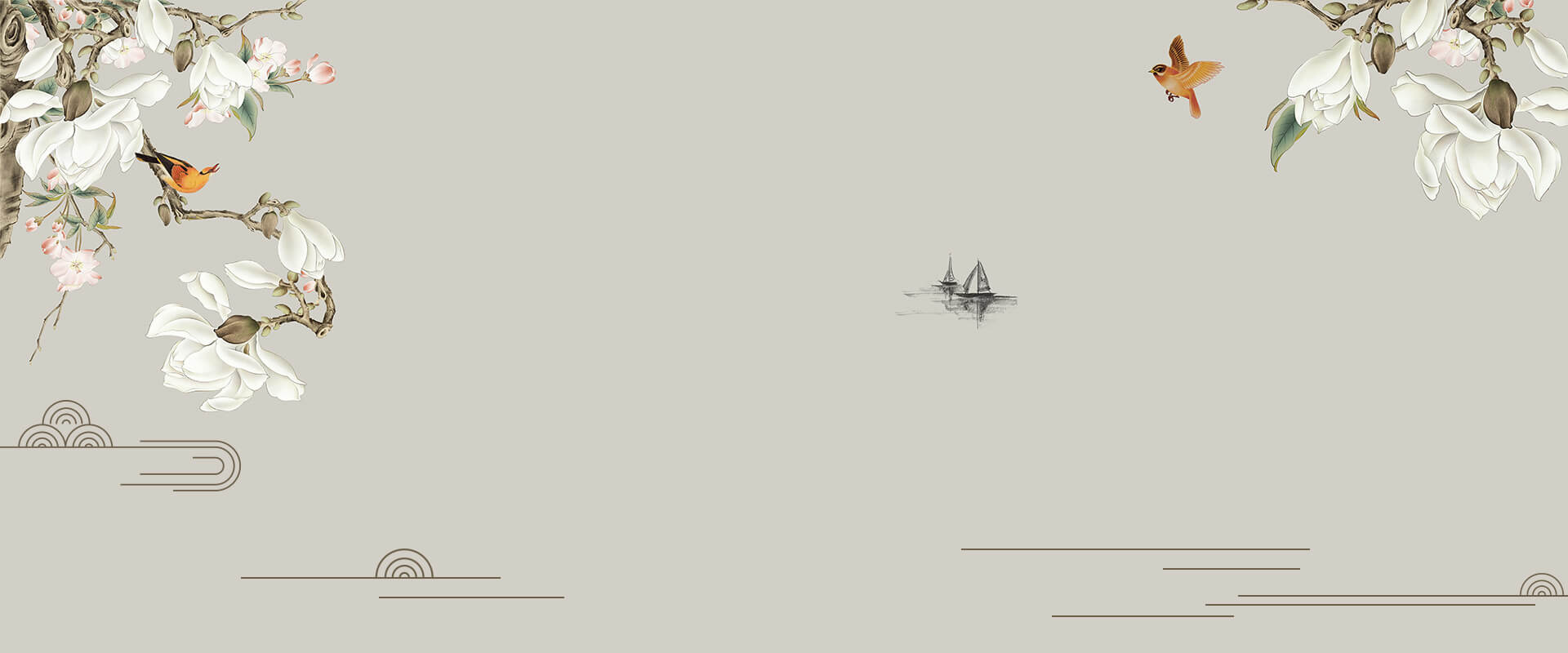 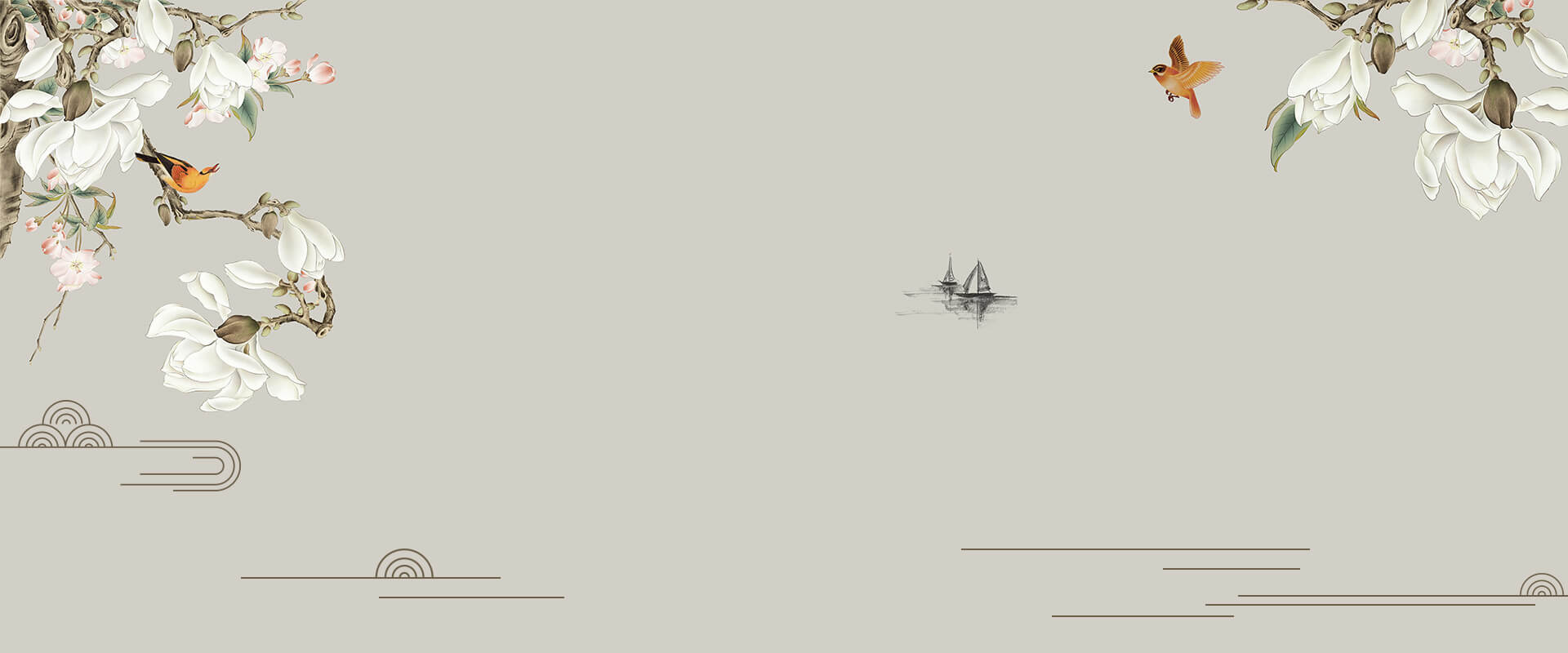 请点击添加内容请点击添加内容请点击添加内容请点击添加内容请点击添加内容请点击添加内容

请点击添加内容请点击添加内容请点击添加内容请点击添加内容请点击添加内容请点击添加内容

请点击添加内容请点击添加内容请点击添加内容请点击添加内容请点击添加内容请点击添加内容
知
否
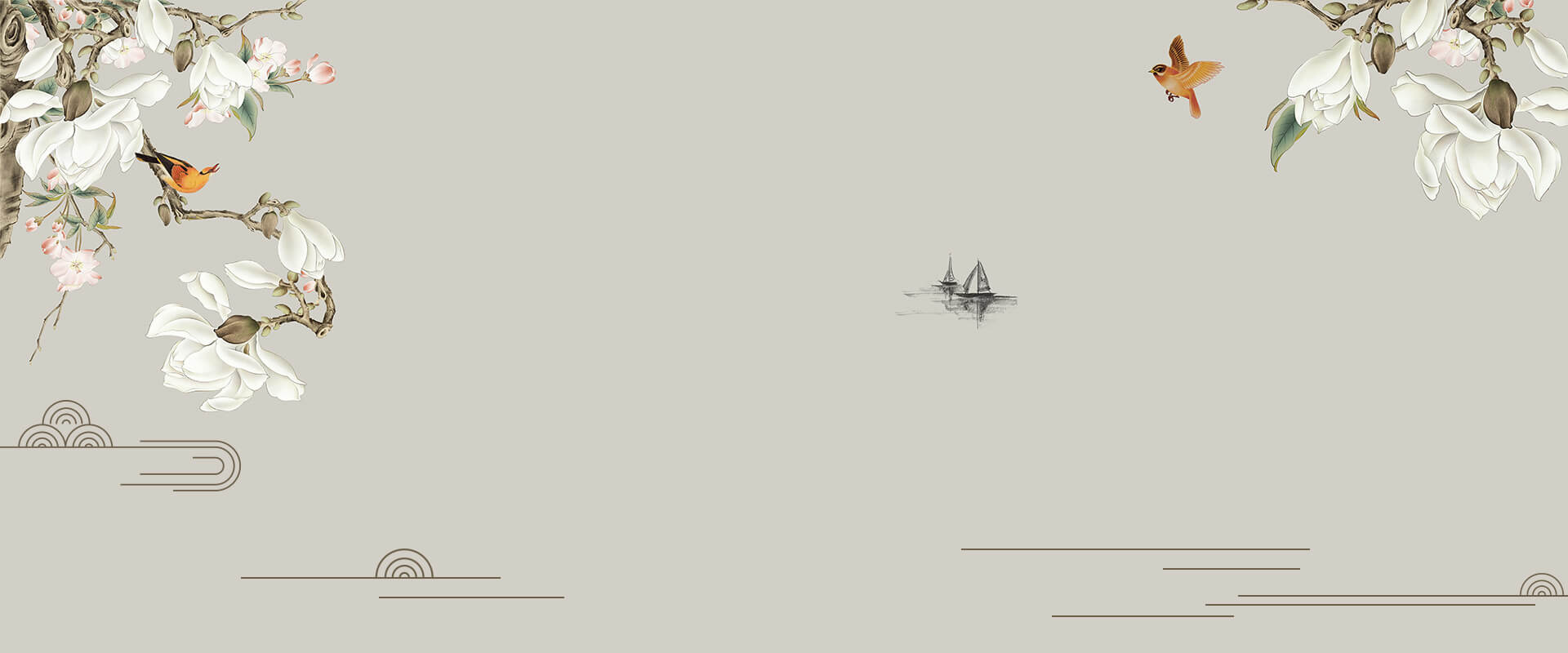 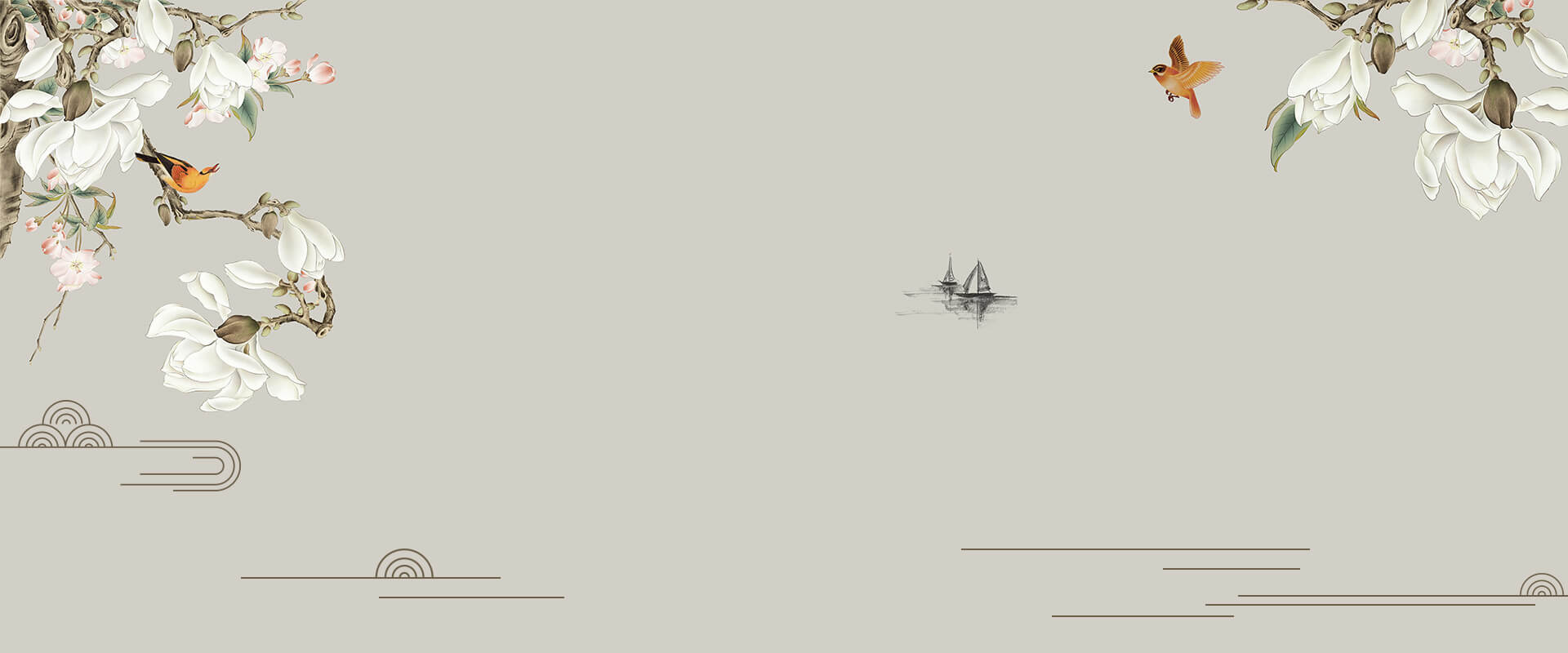 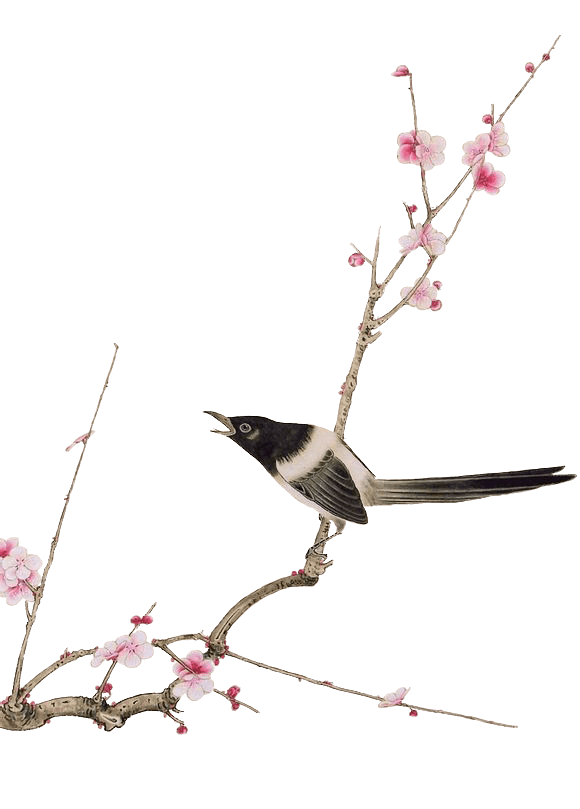 4
稠花乱蕊畏江滨，
行步欹危实怕春。
诗酒尚堪驱使在，
未须料理白头人。
国学经典文化
肆
输入标题
输入标题
输入标题
单击此处输入文本内容，单击此处输入文本内容，单击此处输入文本内容，单击此处输入文本内容，
单击此处输入文本内容，单击此处输入文本内容，单击此处输入文本内容，单击此处输入文本内容，
单击此处输入文本内容，单击此处输入文本内容，单击此处输入文本内容，单击此处输入文本内容，
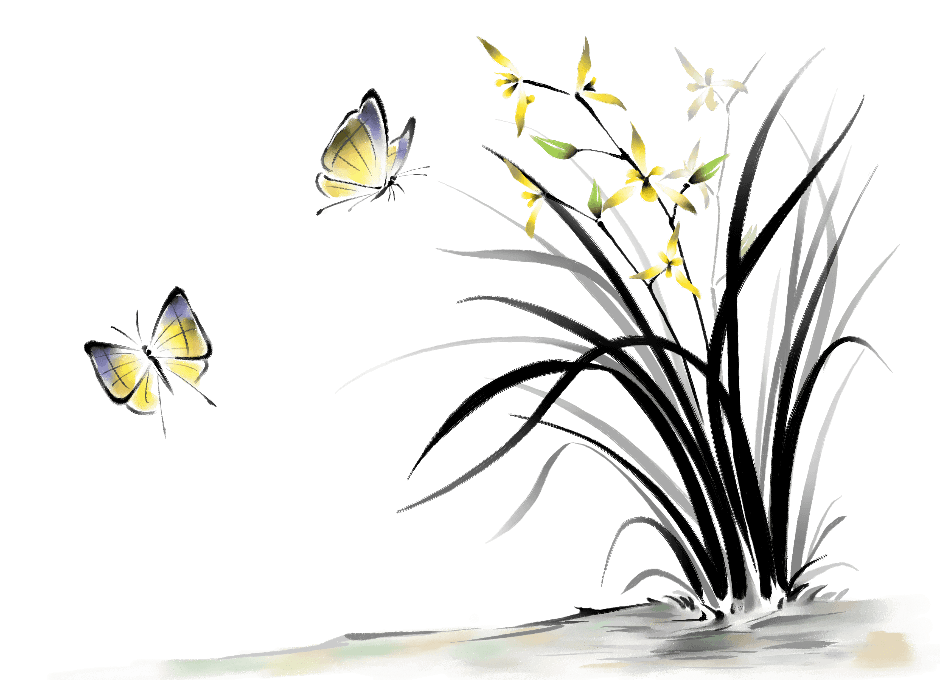 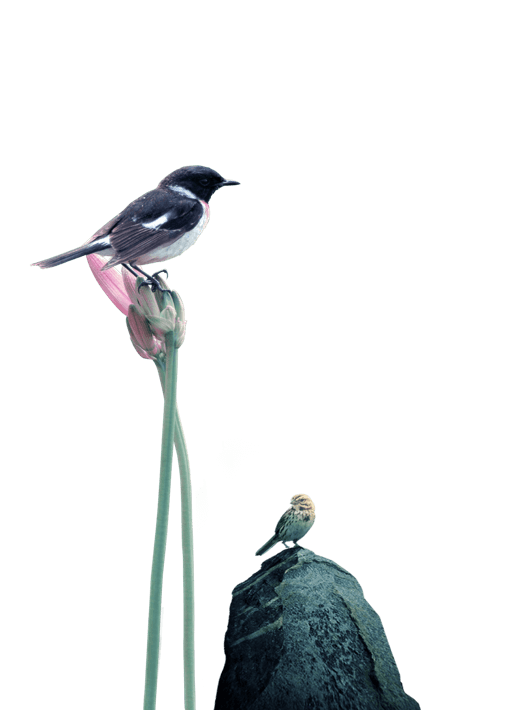 喜
请点击添加内容请点击添加内容请点击添加内容请点击添加内容请点击添加内容请点击添加内容请点击添加内容请点击添加内容请点击添加内容请点击添加内容请点击添加内容请点击添加内容请点击添加内容请点击添加内容请点击添加内容请点击添加内容请点击添加内容请点击添加内容
鹊
仙鹤
请点击添加内容请点击添加内容请点击添加内容请点击添加内容请点击添加内容请点击添加内容请点击添加内容请点击添加内容请点击添加内容
请点击添加内容请点击添加内容请点击添加内容请点击添加内容请点击添加内容请点击添加内容请点击添加内容请点击添加内容请点击添加内容
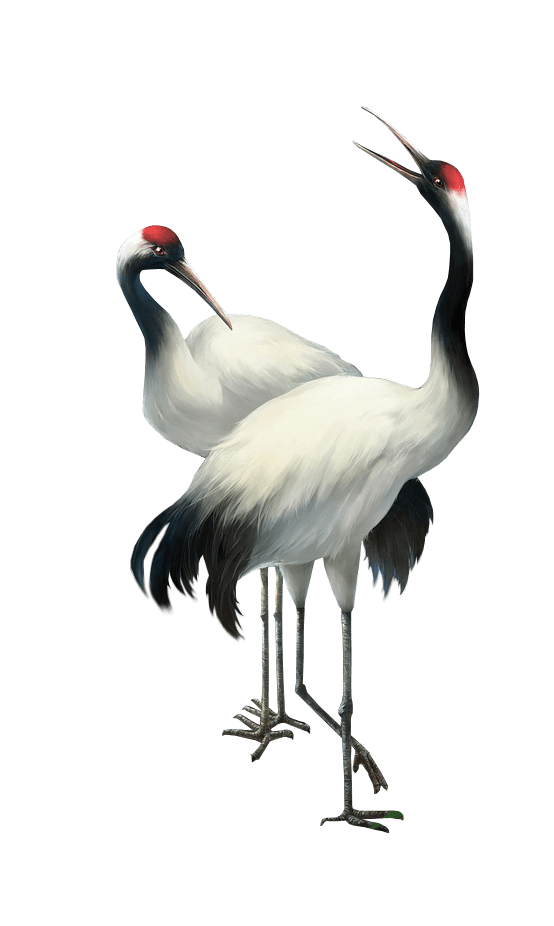 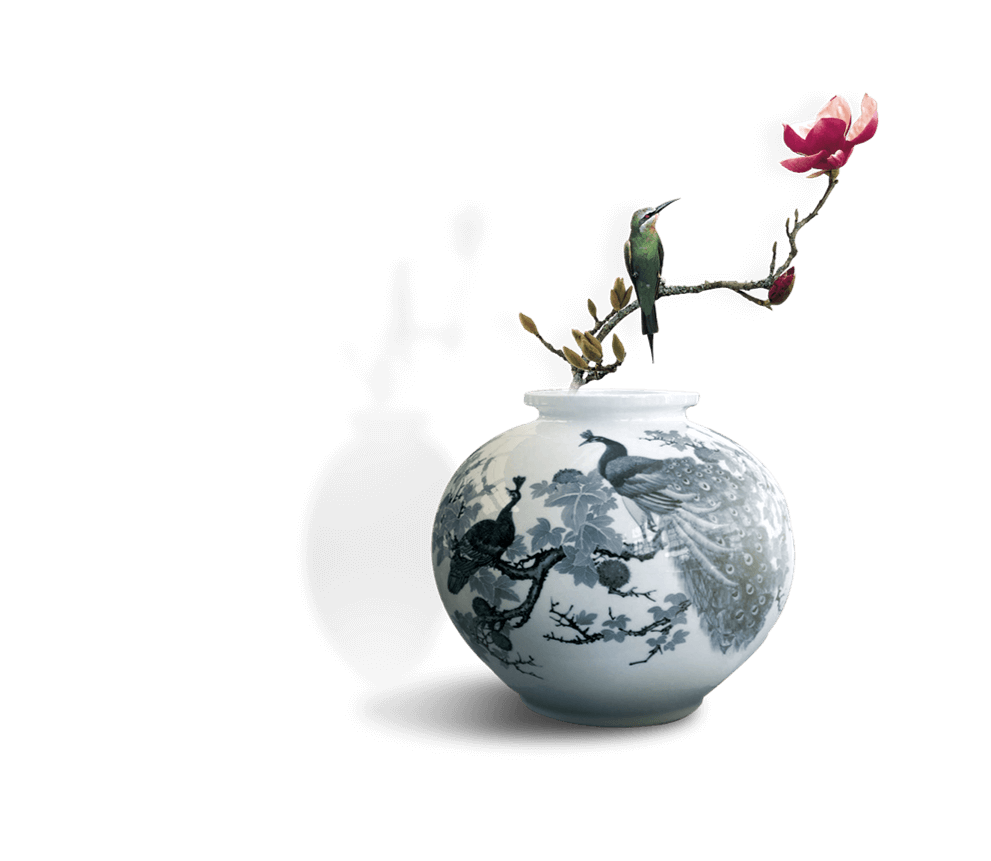 单击添加标题
用户可以在投影仪或者计算机上进行演示，也可以将演示文稿
打印出来，制作成胶片，以便应用到更广泛的领域中。利用Microsoft Office用户可以在投影仪或者计算机上进行演示。
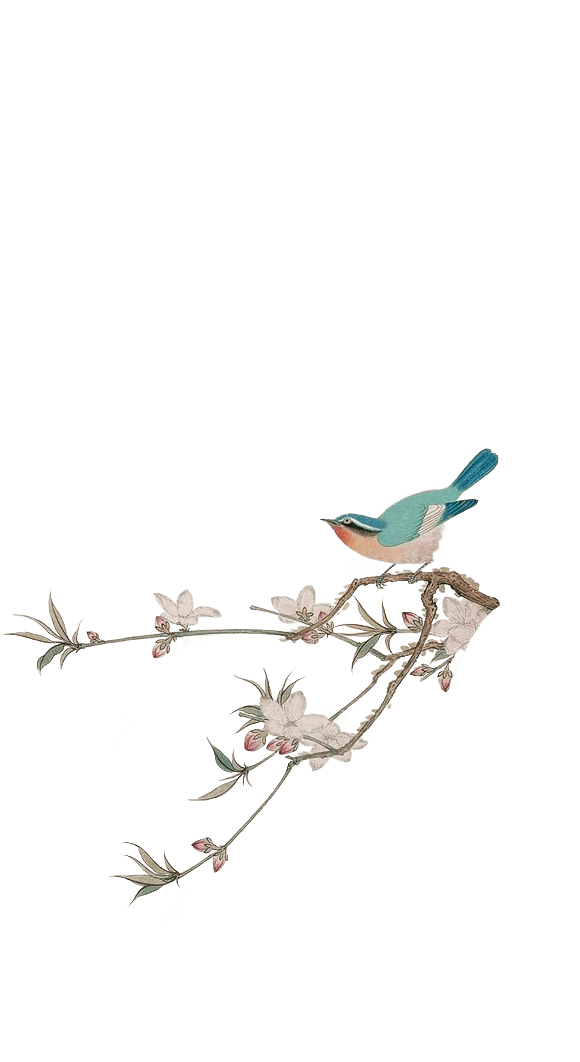 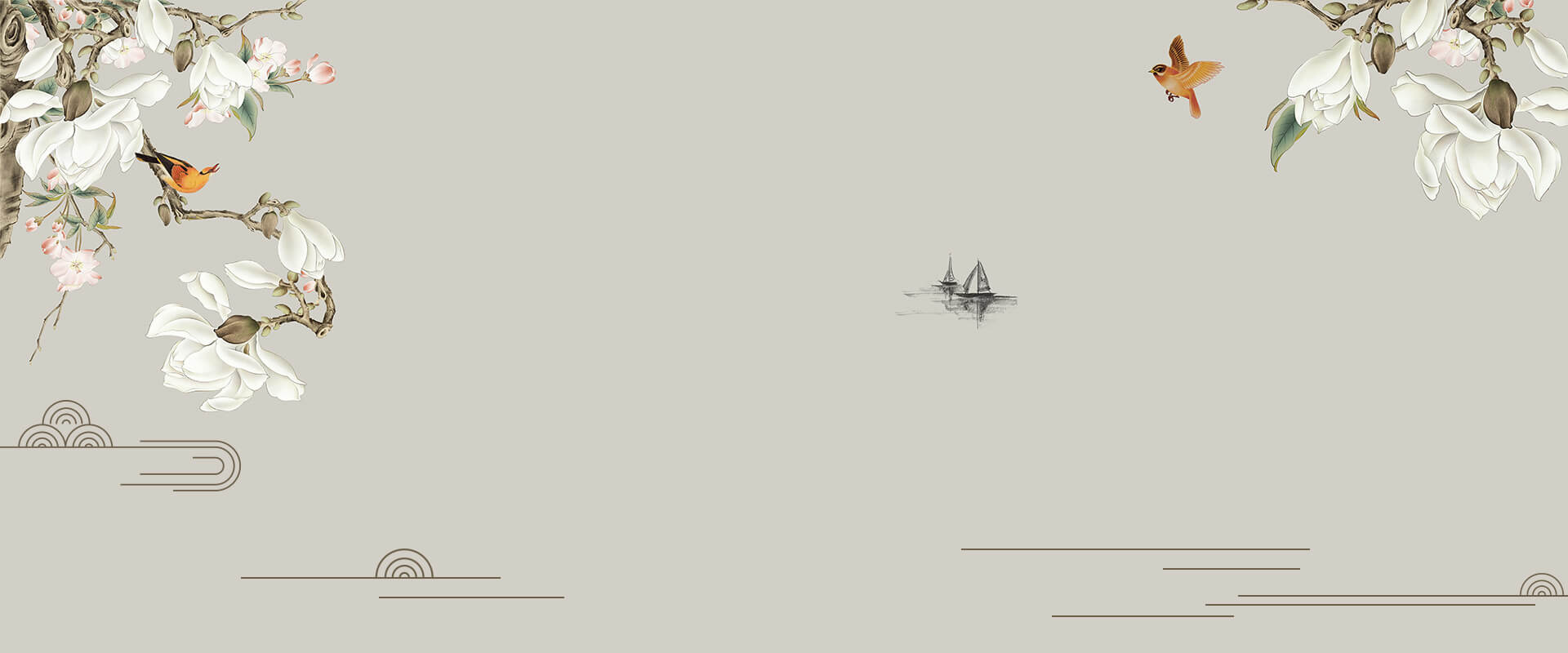 非常感谢观看
昨夜雨疏风骤，浓睡不消残酒，
试问卷帘人，却道海棠依旧。
知否，知否，应是绿肥红瘦。
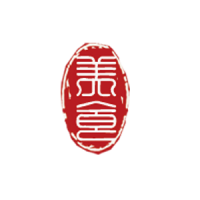